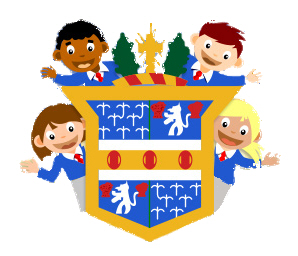 First Day: The Holding and the Letting Go
A celebration as we watch our children FLOURISH

Monday 10th February 2020
Adventure
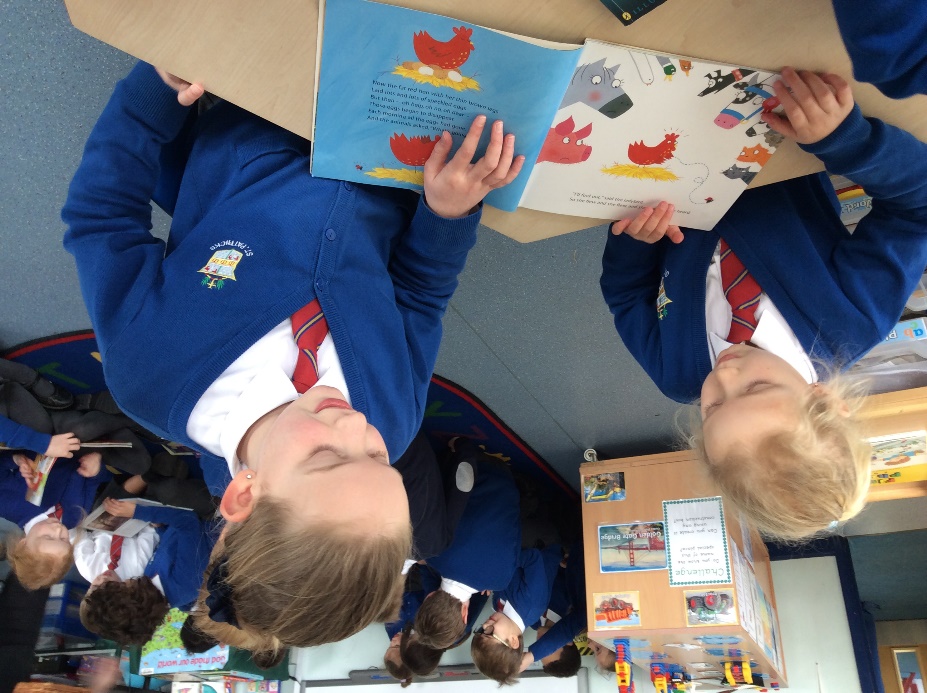 A new adventure awaitsthem as they preparefor school
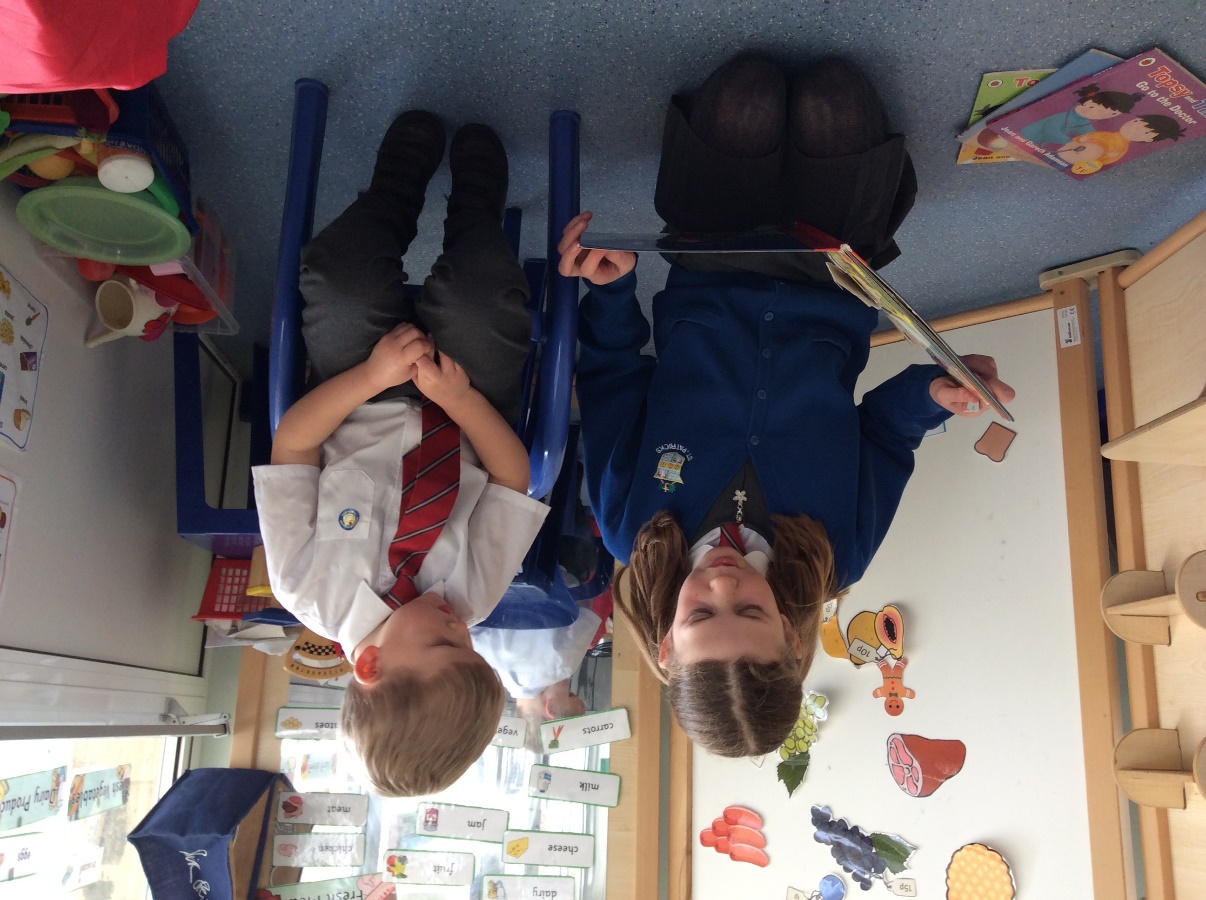 Anticipation
Excitement for new possibilitiesand fear of the unknownmingle in their hearts
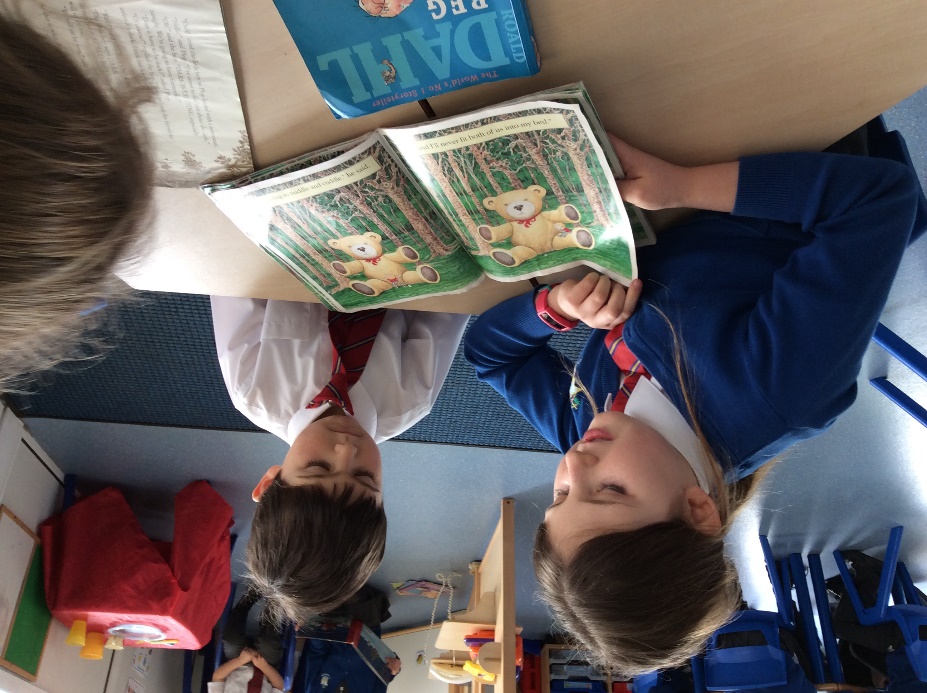 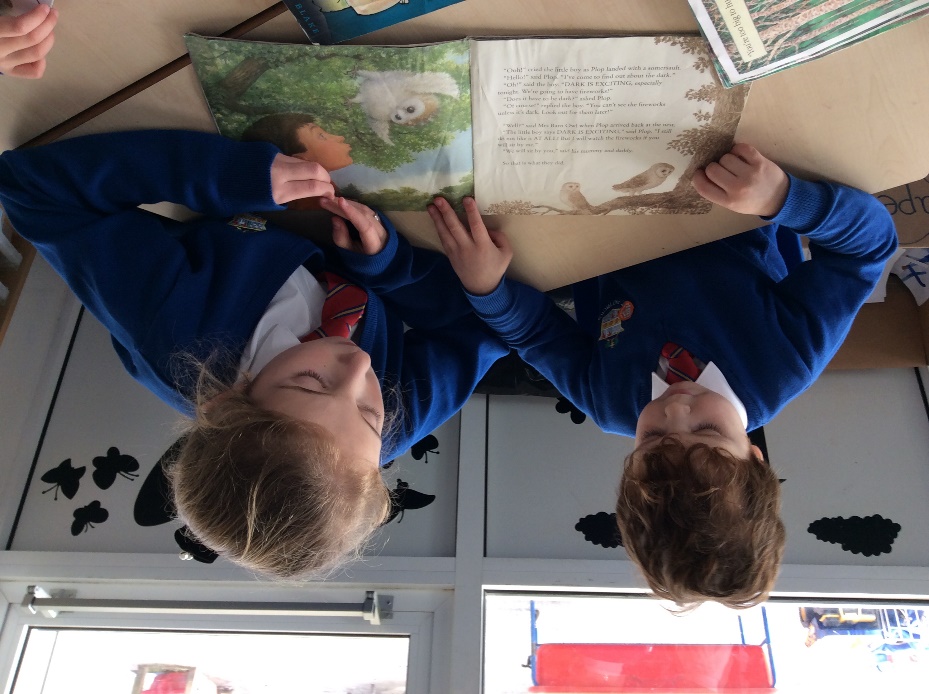 Apprehension
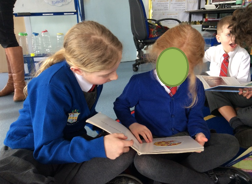 Thoughts of achievementand thoughts of failureslow their footsteps
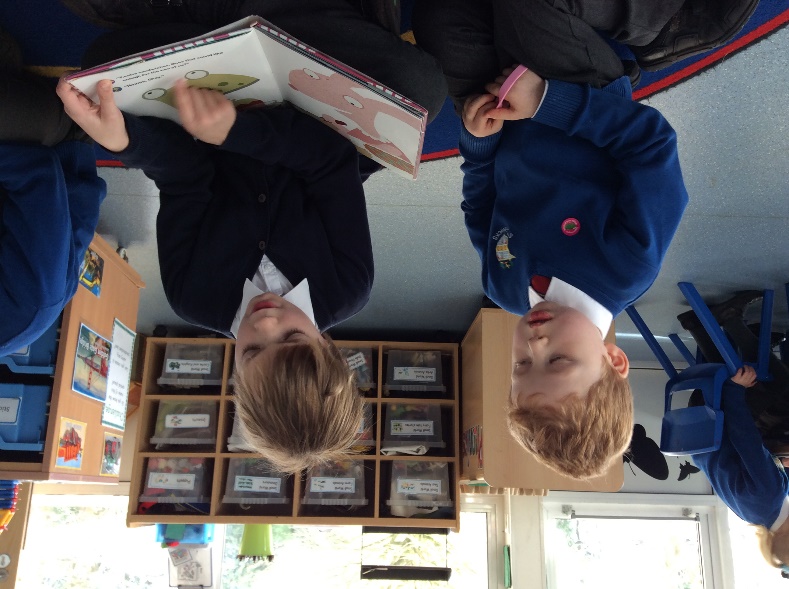 Dear God...
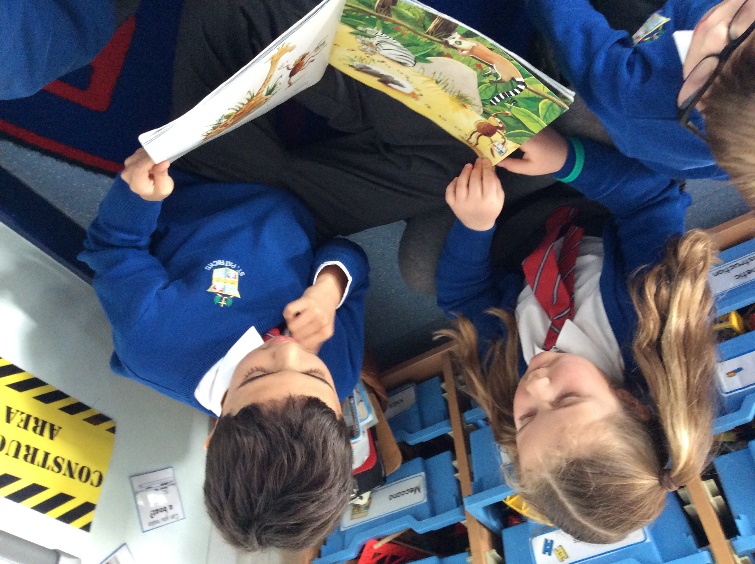 Bless all childrenthis day, O God.
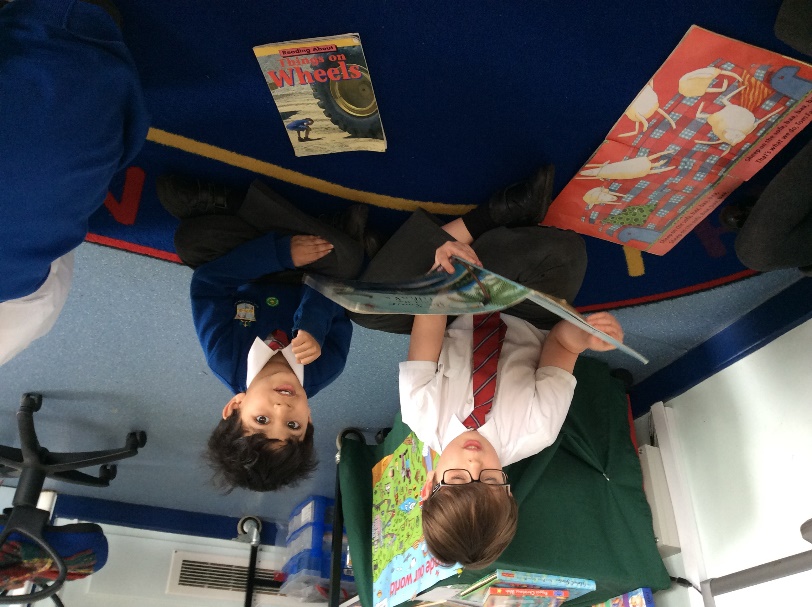 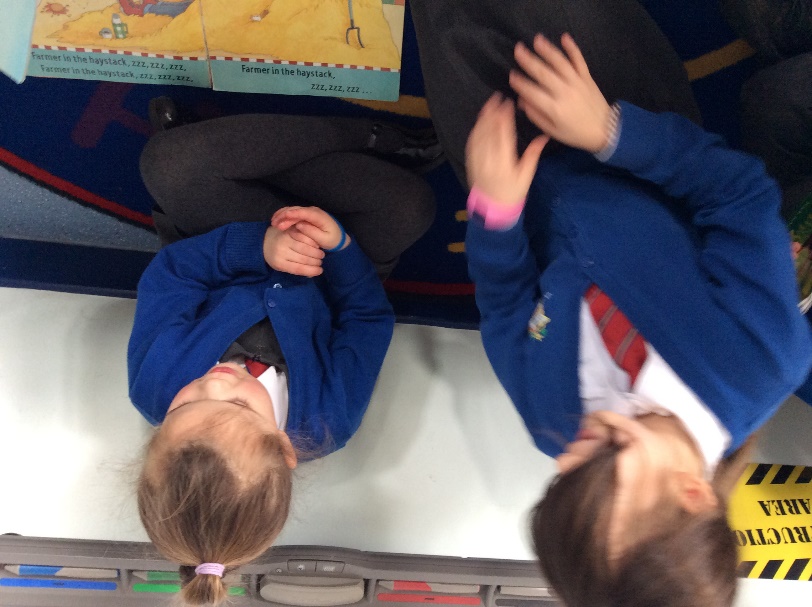 Instruct them
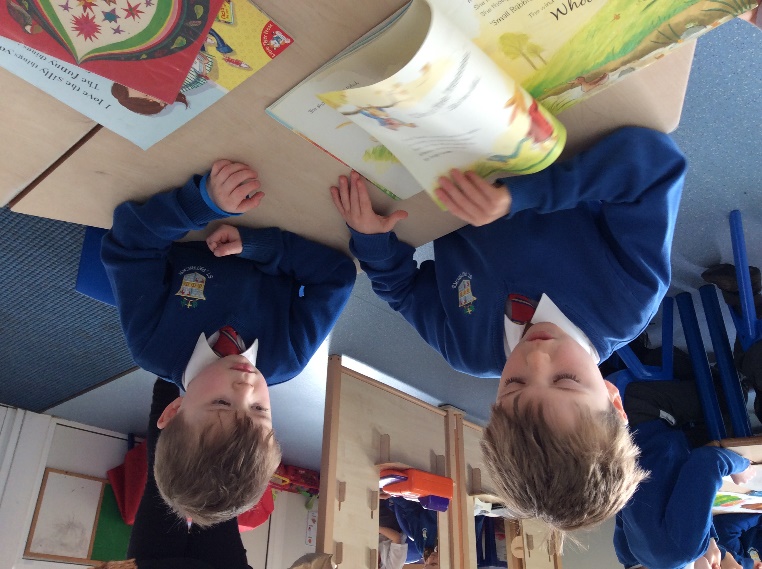 Give them inquiring minds and discerning hearts
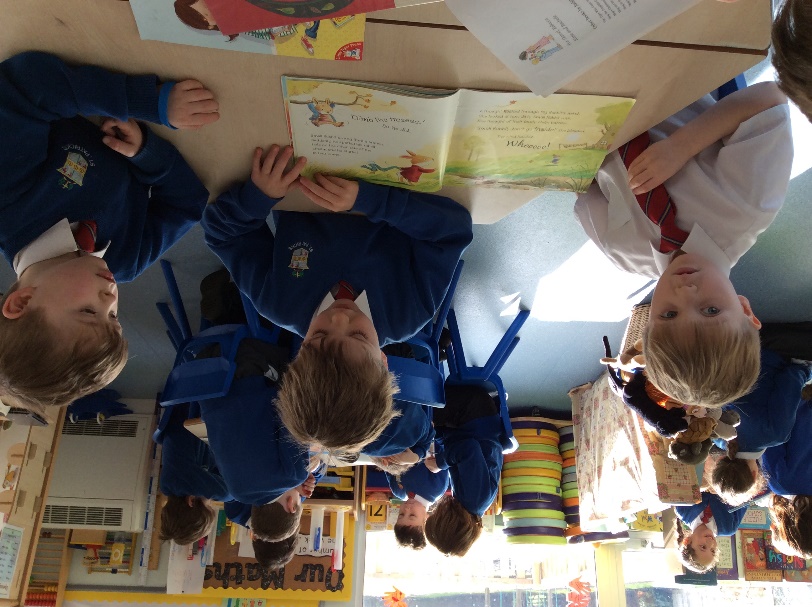 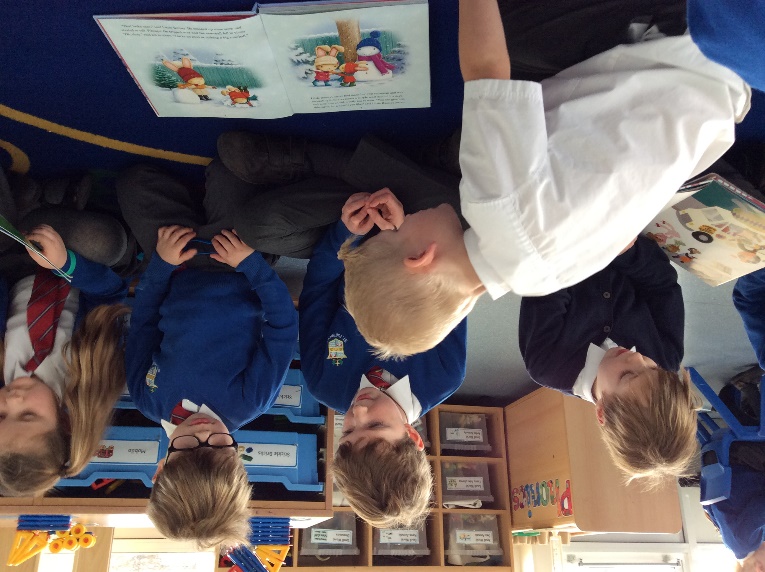 Strengthen them
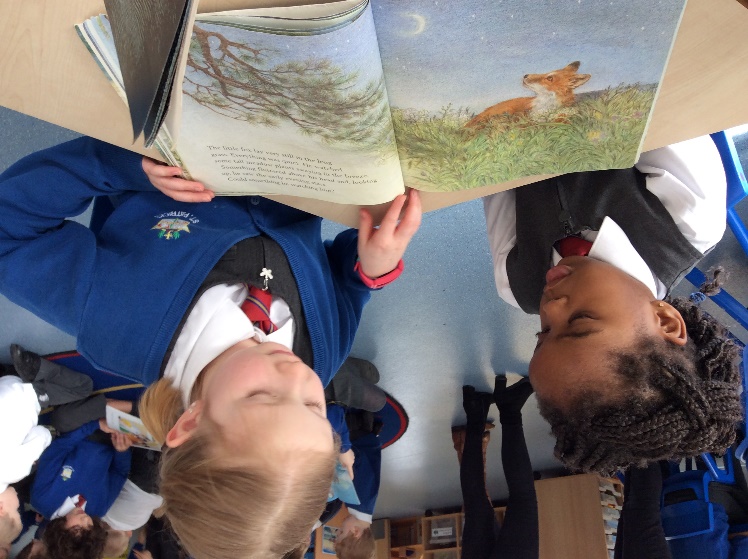 Give them courageto perseverein all they undertake
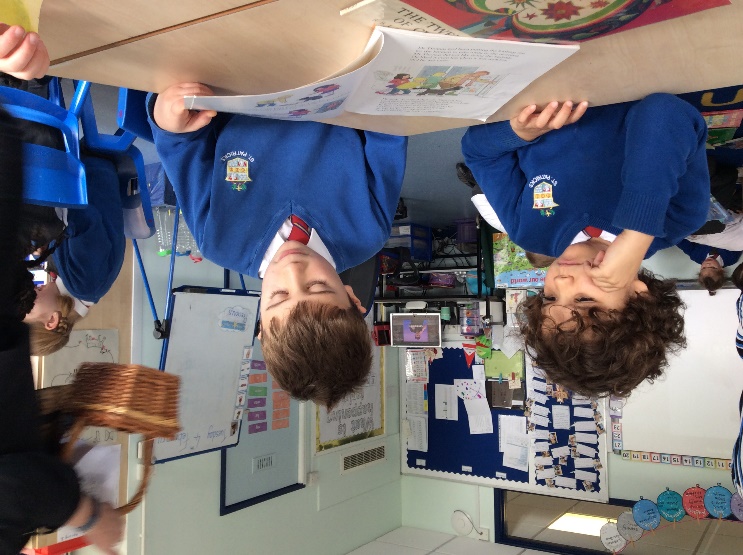 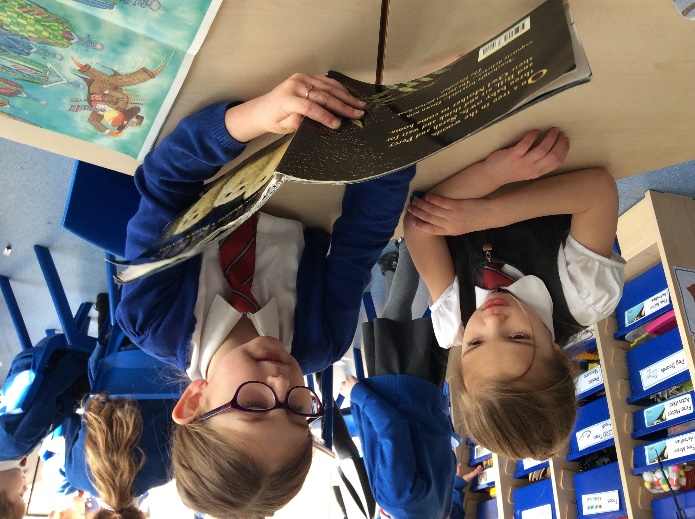 Delight them
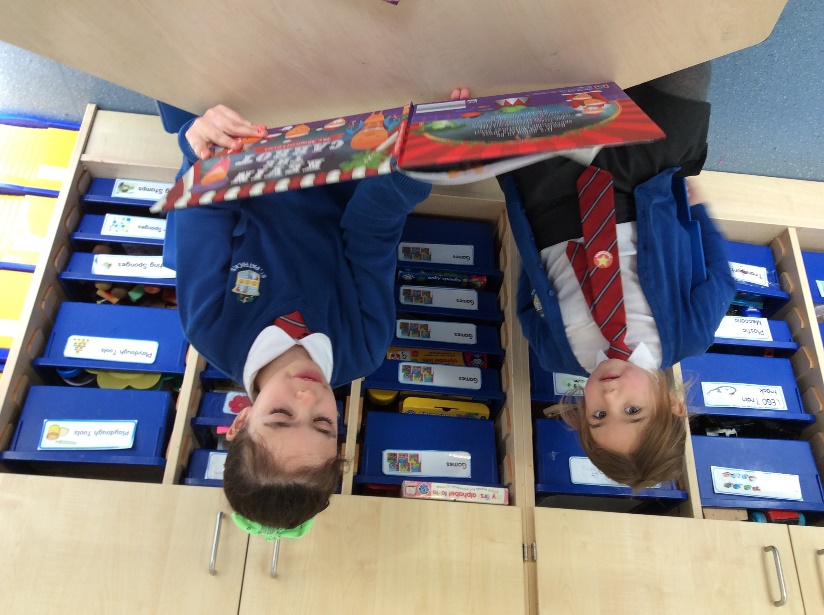 Give them the giftof joy and wonderin all things.
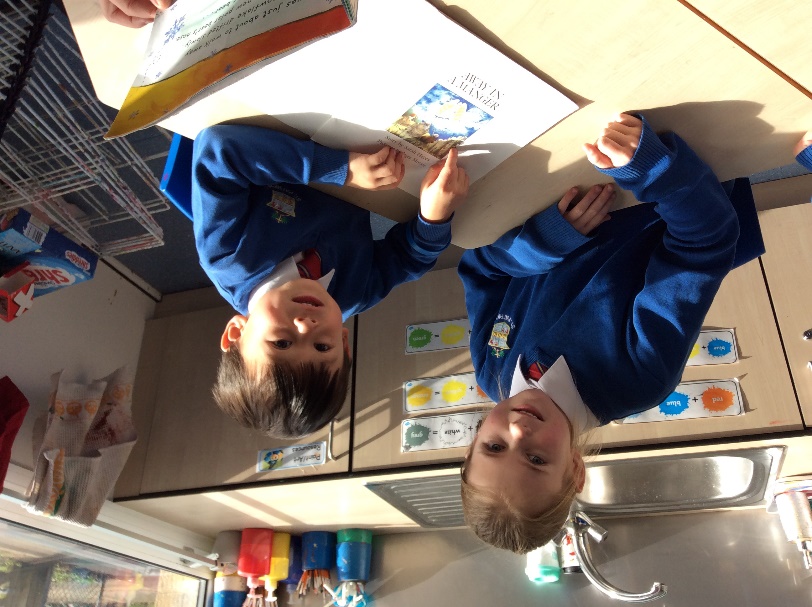 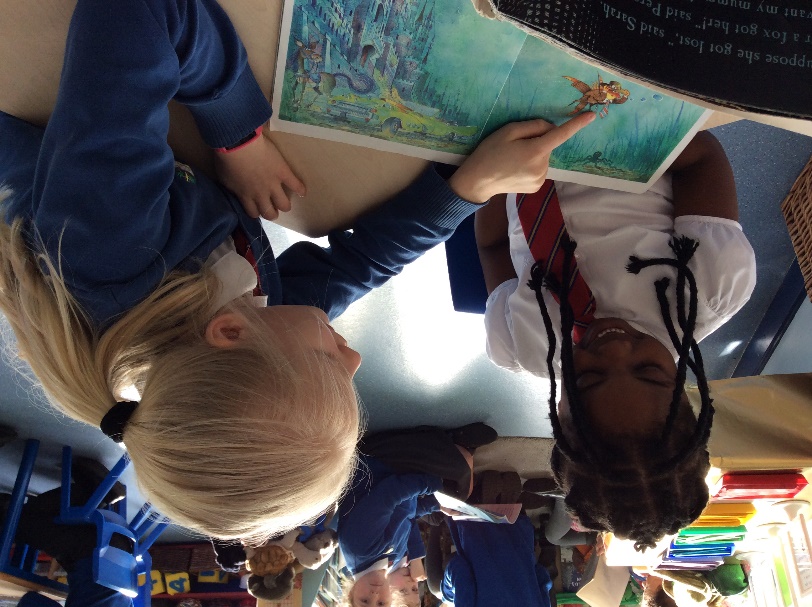 Befriend them
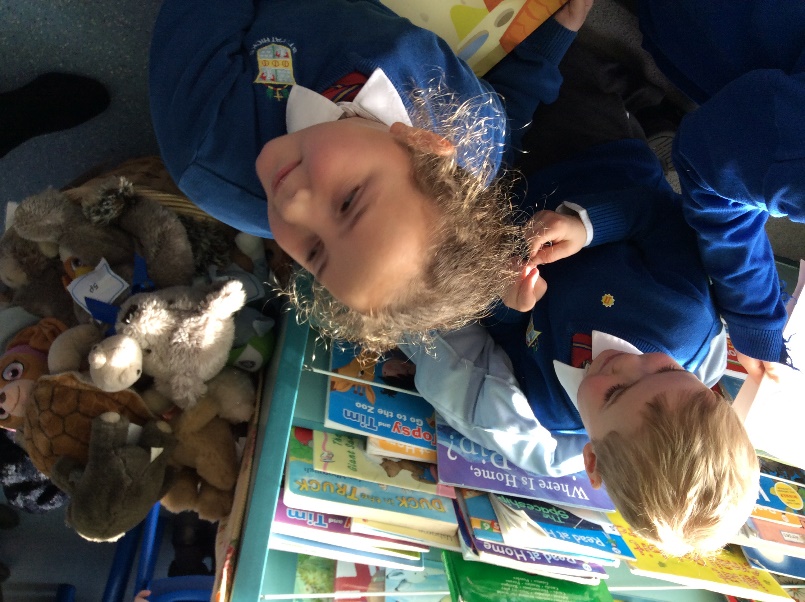 Give them laughterand love to sharewith all.
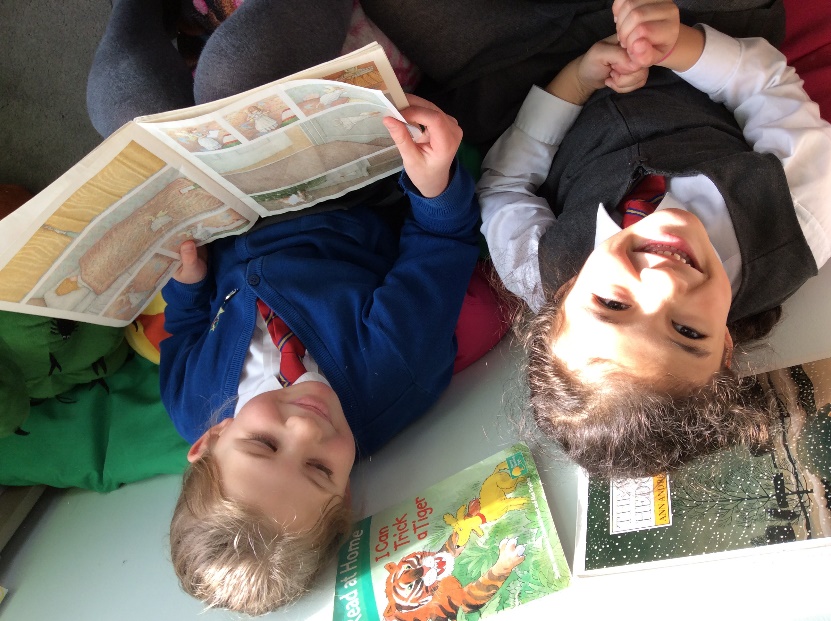 Guard them
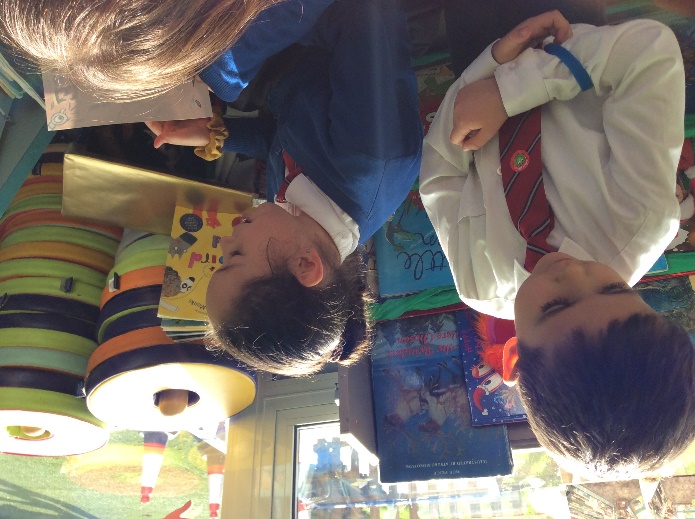 Give them protectionand safety as theymove out of our embrace.
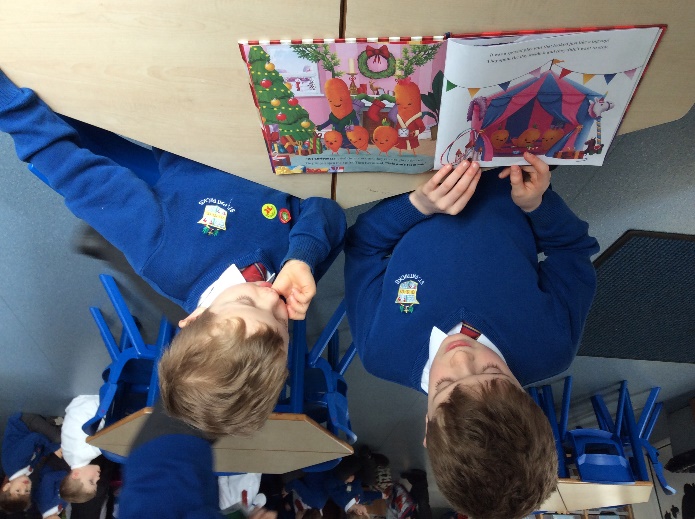 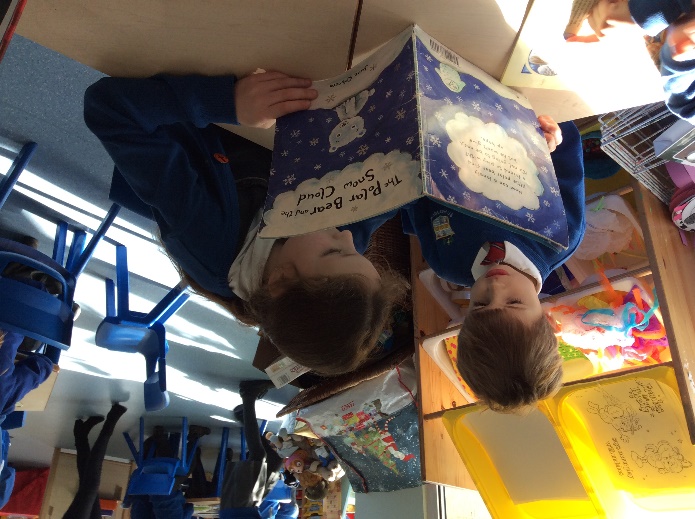 Love them
And give them sureand certain knowledgeof your unfailing love.Amen.
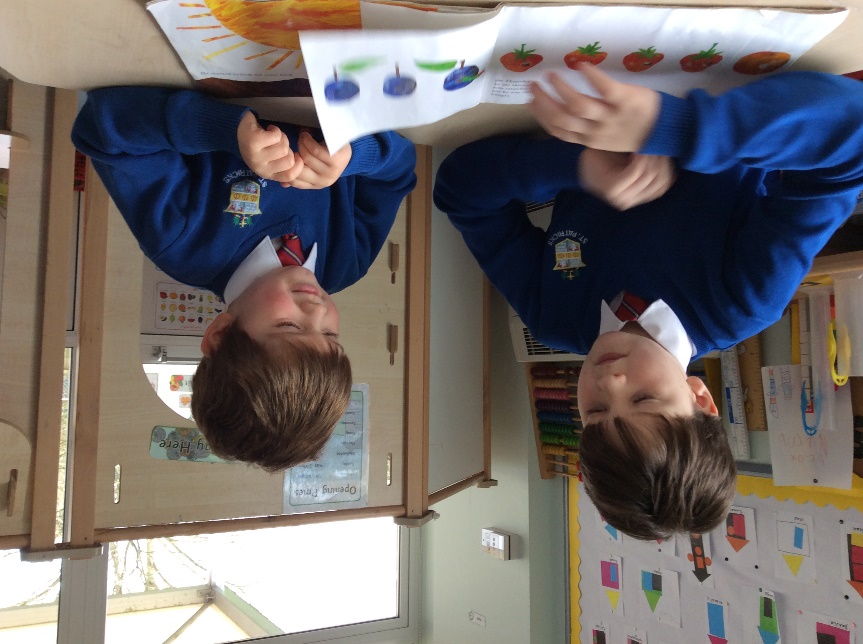 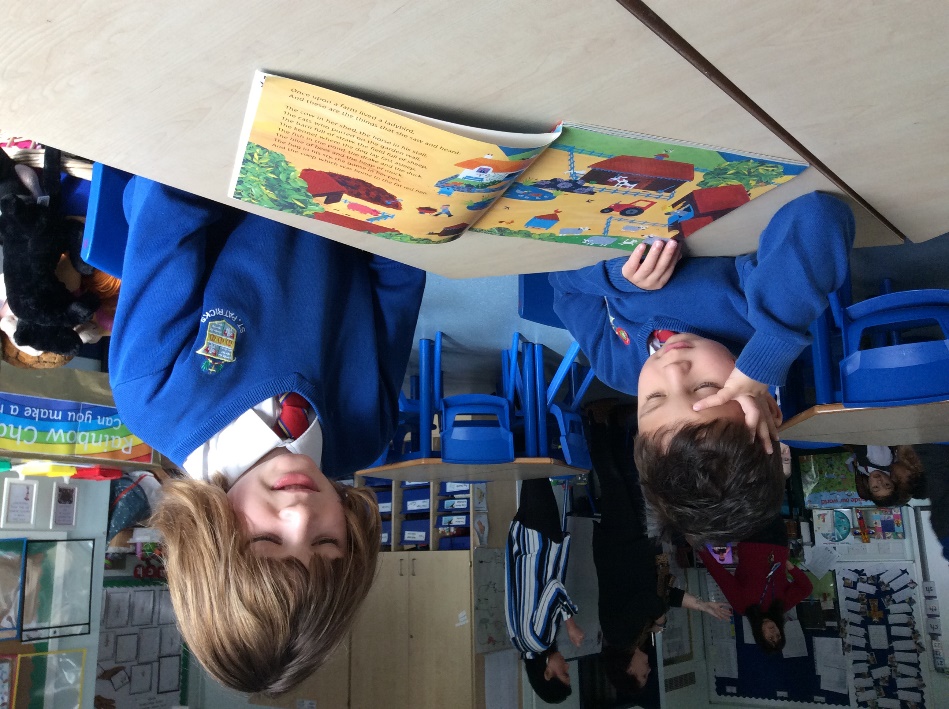